Koncentracija
Množinska koncentracija


Množinska koncentracija, c(X),  iskazuje se omjerom množine otopljene tvari, n(X) i volumena otopine.

c(X)=n(X)/V(otopine)
 

SI-jedinica za množinsku koncentraciju jest mol m-3, ali češće je u uporabi mol dm-3 ili  mol L-1.
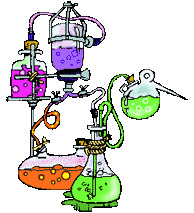 Priprema otopine određene masene i množinske koncentracije
Za pripremu otopine potrebna nam je laboratorijska vaga za mjerenje mase uzoraka. Točnost mjerenja mase uzorka ovisi o osjetljivosti vage. Za vaganje u laboratoriju koriste se laboratorijske tehničke vage (preciznost do 0,01 g), i analitičke vage za veću točnost vaganja. Danas se sve češće koriste digitalne vage.
Za mjerenje volumena tekućina kad nije potrebna velika točnost upotrebljava se menzura.
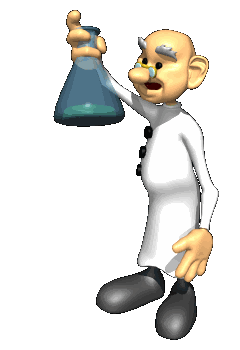 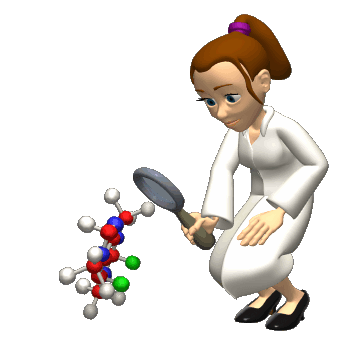 Otopine zadanih koncentracija često se priprema u odgovarajućoj odmjernoj tikvici. Odmjerne tikvice su staklene boce, kruškastog oblika s dugim uskim vratom i ravnim dnom koje imaju ubrušeni stakleni čep. Tikvica je ispravno napunjena kad se donji rub meniskusa podudara s crtom na vratu tikvice. Na svakoj je tikvici, uz volumen, označena i temperatura na kojoj je tikvica baždarena. Oznaka temperature ima prefiks In (lat. u) što znači da je tikvica baždarena na uljev.
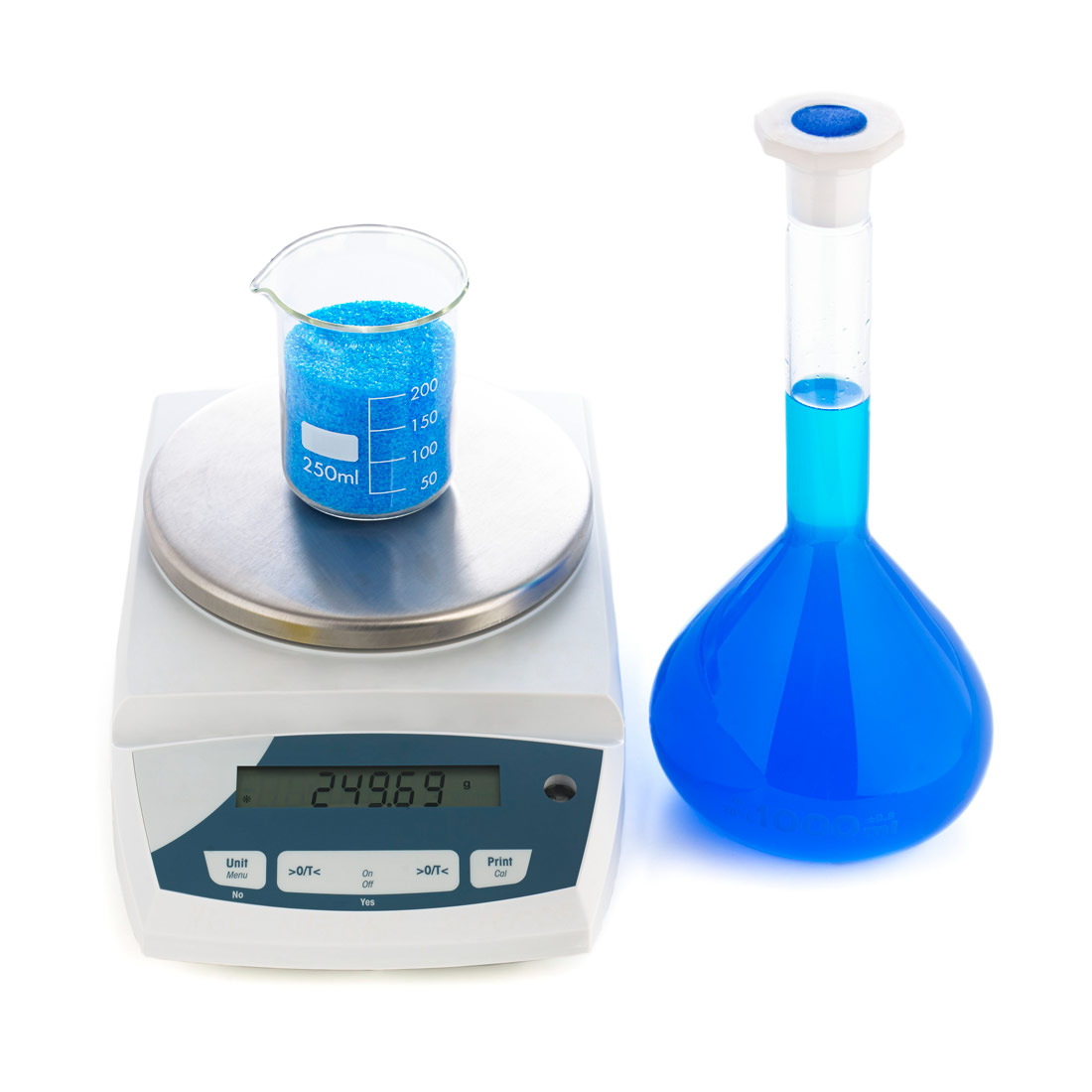 Priprema otopina razrjeđivanjem otopina
Prilikom razrjeđivanja i koncentriranja otopine dolazi do promjene volumena i mase otopine, također se mijenja koncentracija otopljene tvari, ali se ne mijenja masa odnosno množina otopljene tvari.

Razrjeđivanjem otopine smanjuje se koncentracija otopljene tvari, a koncentriranjem otopine povećava se koncentracija otopljene tvari. Množina otopljene tvari prije razrjeđivanja (n1) jednaka je množini otopljene tvari nakon razrjeđivanja (n2).
Prema tome:
n1=n2
c1V1=c2V2
γ1V1=γ2V2
w1ρ1V1=w2ρ2V2
 

Kod pripreme razrjeđenih otopina množinskih koncentracija,  c=0,1 mol/L ili manje može se uzeti da je gustoća otopina jednaka gustoći vode pri toj temperaturi.
Od koncentrirane otopine klorovodične kiseline masenog udjela 0,370 i gustoće 1,19 g/cm3 treba pripremiti 500 cm3 otopine koncentracije 0,100 mol/dm3. Koliki volumen koncentrirane kiseline treba uzeti za pripremu zadane otopine?

Odgovor:
V(HCl, konc.) = _______________cm3
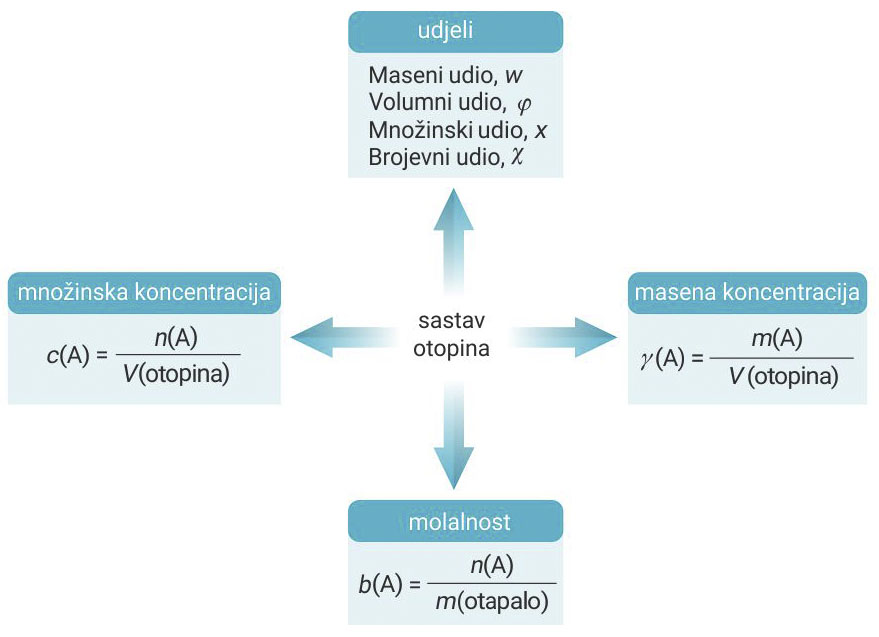 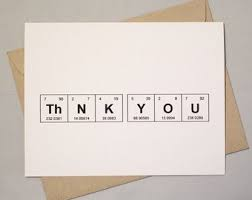